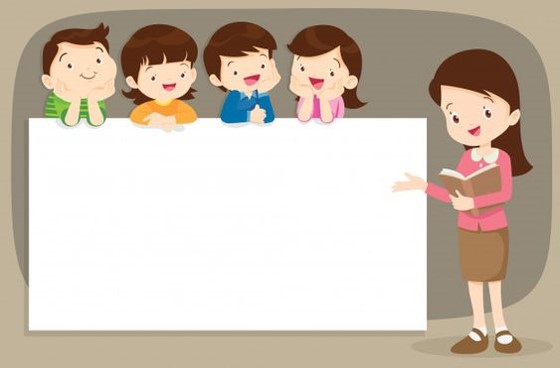 VIẾT
Chữ hoa S
Đường kẻ ngang 4
Đường kẻ ngang 6
Đường kẻ ngang 5
Đường kẻ ngang 2
Đường kẻ ngang 3
Đường kẻ ngang 1
S
5 li
Đường kẻ ngang 4
Đường kẻ ngang 6
Đường kẻ ngang 5
Đường kẻ ngang 2
Đường kẻ ngang 3
Đường kẻ ngang 1
S
5 li
Chữ S viết hoa cỡ vừa cao mấy li, gồm mấy đường kẻ ngang?
Chữ S viết hoa cỡ vừa cao 5 li, gồm 6 đường kẻ ngang.
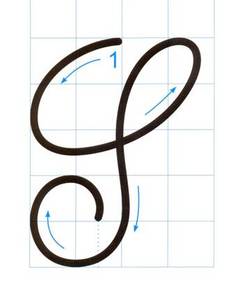 Nét cong dưới và móc ngược trái.
Chữ hoa S được viết bởi mấy  nét?
Chữ hoa S được viết bởi 1 nét.
Chữ hoa S
Suối chảy ǟóc ǟách qua khe đá.